ТОО «Johnson & Johnson Kazakhstan»
Республика Казахстан 050040, г. Алматы, ул. Тимирязева, 42, павильон 23 «А» Телефон: +7 727 356 88 11
Влияние более длительных интервалов дозирования инъекционных антипсихотических препаратов длительного действия на результаты лечения шизофрении
Милц Р. и др. Нейропсихические заболевания и их лечение 2023;19;531–545
Дата составления: август 2024 г. CP-469347
Материал предназначен для медицинских и фармацевтических работников. 
Материал разработан медицинским отделом ТОО «Johnson & Johnson Kazakhstan»
Неудовлетворенные потребности и мнение пациентов о ТДД
Антипсихотики
ТДД
ТДД была разработана, чтобы помочь пациентам достичь и поддерживать соблюдение режима лечения, а также улучшить управление симптомами. По сравнению с ПАП, ТДД :
 
Исключает необходимость ежедневного дозирования
Позволяет достичь стабильного уровня воздействия препарата
Позволяет осуществлять регулярный мониторинг введенной дозы
Соблюдение режима лечения снижает тяжесть и частоту симптомов заболевания

Несоблюдение режима приема ПАП является одной из наиболее частых причин рецидива
Клинические и медицинские последствия несоблюдения режима лечения включают личные страдания, увеличение нагрузки на лиц, осуществляющих уход и увеличение количества случаев обращения за неотложной помощью (отделение неотложной помощи и госпитализация)
Неудовлетворенные потребности
Больным шизофренией трудно достичь многих жизненных целей, в том числе :

Быть в стабильных отношениях
Иметь конкурентоспособную работу на полный рабочий день
Быть независимыми и самодостаточными
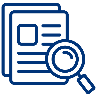 Целью данного исследования было предоставить обзор ожидаемых реальных преимуществ более длительных интервалов ТДД, таких как соблюдение режима лечения при шизофрении.
ТДД, терапия длительного действия; ПАП, пероральный антипсихотический препарат.
Милц Р. и др. Нейропсихические заболевания и их лечение 2023;19;531–545.
2
Обзор ТДД
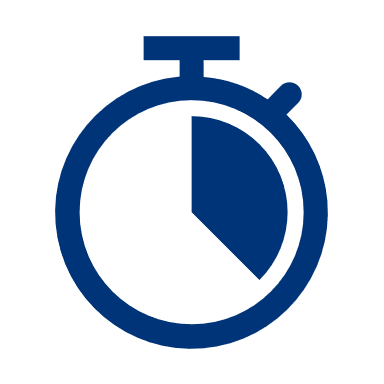 ТДД второго поколения
Интервалы дозирования одобренных АВП-ТДД варьируются от 2 недель до 6 месяцев

Их эффективность аналогична эффективности АПП-ТДД, они имеют приемлемый профиль безопасности

По сравнению с пероральными аналогами у пациентов, получавших АВП-ТДД, наблюдались более высокий уровень непрерывности лечения, снижение частоты госпитализаций и рецидивов, а также более низкие показатели смертности
Препараты 
с более длительным периодом действия* могут быть полезны для нескольких различных подгрупп пациентов, включая пациентов с :

недавно начавшейся шизофренией
высоким риском суицида
тяжелыми психотическими или аффективными симптомами
ограниченным доступом к медицинским услугам
проявлениями жестокости и случаями лишения свободы в прошлом
ТДД первого поколения
Было одобрено несколько АПП-ТДД с интервалом дозирования 1–4 недели

Такие ТДД обеспечивают лучшую приверженность лечению, более низкие показатели прекращения лечения и более низкие показатели повторной госпитализации по сравнению с ПАП

Однако польза снижается из-за высоких показателей экстрапирамидных НЯ и поздней дискинезии, которые могут привести к прекращению лечения
* «Составы длительного действия» относятся к ТДД с длительными интервалами дозирования, например, ПП6М, а не к ТДД с более короткими интервалами дозирования и ПАП на протяжении всего периода действия.НЯ, нежелательное явление; АПП, антипсихотик первого поколения; ТДД, терапия длительного действия; ПАП, пероральный антипсихотический препарат; АВП, антипсихотик второго поколения.
Милц Р. и др. Нейропсихические заболевания и их лечение 2023;19;531–545.
Эффекты ТДД в исследованиях реальной клинической практики
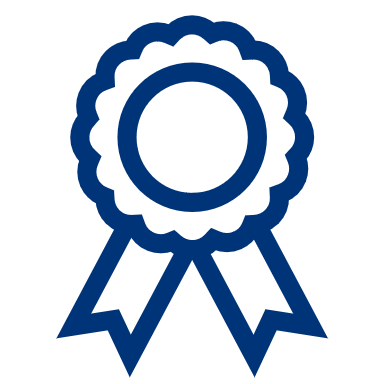 Рецидив
Соблюдение 
режима лечения
Госпитализации
Среди пациентов, застрахованных по программе Medicaid в шести штатах США в период с 2010 по 2015 год, пациенты, получавшие ТДД, имели значительно более высокие показатели соблюдения* режима лечения по сравнению с теми, кто получал ПАП (p<0.001)
В ретроспективном анализе реальных исследований пациенты, получавшие ТДД, на 89% лучше соблюдали* режим лечения, чем те, кто получал ПАП (p<0.001)
Ретроспективные данные пациентов из шести штатов США показали, что у пациентов, недавно перенесших рецидив шизофрении, вероятность повторного рецидива при приеме ПП1М была на 33% ниже, чем при приеме ПАП
В ретроспективном анализе данных Medicaid госпитализация по любой причине была на 29% ниже среди пациентов, получавших ПП1М, у которых недавно произошел рецидив шизофрении, по сравнению с теми, кто получал ПАП (p=0.004) 
В аналогичном исследовании прием ПП1М снизил вероятность госпитализации по любой причине на 89% (p<0.01), с уменьшением общего количества дней, проведенных в стационаре, до начала и после окончания приема ПП1М на 31%
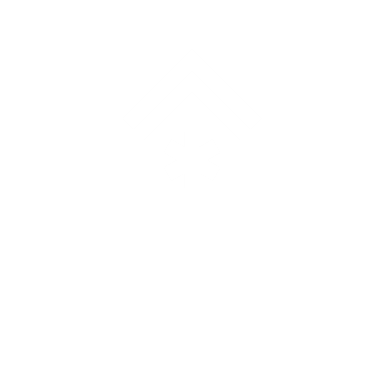 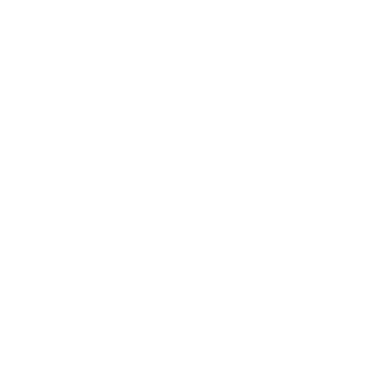 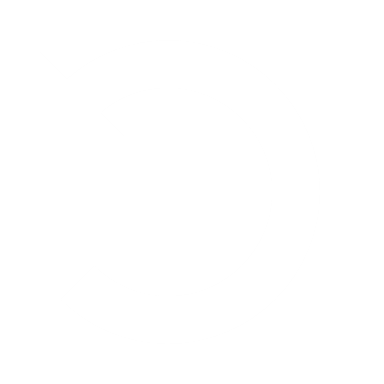 Преимущества ТДД лучше всего наблюдаются в исследованиях RWE, где соблюдение пациентами рекомендаций и постоянство лечения невозможны
*ДОД ≥80%.ТДД, терапия длительного действия; ПАП, пероральный антипсихотический препарат; ДОД, доля охваченных дней; ПП1М, палиперидона пальмитат, форма для приема 1 раз в месяц; RWE, фактические данные.Милц Р. и др. Нейропсихические заболевания и их лечение 2023;19;531–545.
4
Влияние соблюдения режима лечения на исходы, связанные с сопутствующими заболеваниями
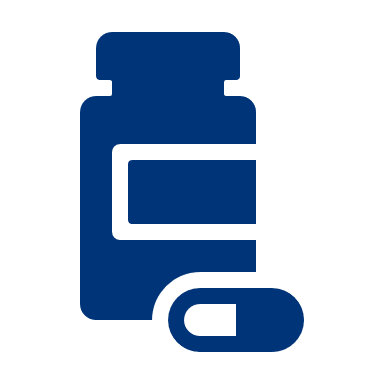 Приверженность к антипсихотическим препаратам ассоциируется с лучшей приверженностью к кардиометаболическим препаратам и потенциальным снижением количества обращений в отделения неотложной помощи у пациентов с шизофренией и уже имеющимися кардиометаболическими заболеваниями.
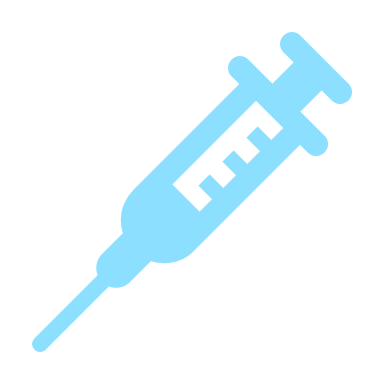 Соблюдение режима применения кардиометаболических препаратов, таких как статины, антигипертензивные средства и бета-блокаторы, связано со снижением риска развития сердечно-сосудистых заболеваний (19–25%) и смертности от всех причин (29–45%)
В анализе общенациональной базы данных Финляндии использование АПП- и АВП-ТДД снизило частоту отмены статинов, противодиабетических препаратов и антигипертензивных средств
В ходе ретроспективного анализа было установлено, что застрахованные пациенты с шизофренией, перешедшие с ПП1М на ПП3М, с меньшей вероятностью предъявляли жалобы:
по поводу диагностики расстройств, связанных с употреблением психоактивных веществ, и расстройств, вызывающих зависимость
из-за психозов
из-за зависимости
из-за сахарного диабета без хронических осложнений.
Пациенты, получавшие ПП3М, также с большей вероятностью соблюдали режим приема АП по сравнению с пациентами, получавшими ПП1М (ОШ 2.01; p=0.007)
АП, антипсихотический препарат; ССЗ, сердечно-сосудистые заболевания; АПП, антипсихотик первого поколения; ТДД, терапия длительного действия; ПП1М, палиперидона пальмитат, форма для приема 1 раз в месяц; ПП3М, палиперидона пальмитат, форма для приема 1 раз в 3 месяца; ОШ, отношение шансов; АВП, антипсихотик второго поколения.Милц Р. и др. Нейропсихические заболевания и их лечение 2023;19;531–545.
5
Продолжение лечения с использованием препаратов длительного действия1
Двухлетний анализ наблюдения за 12 232 пациентами показал, что медианное время до отмены АВП-ТДД было больше, чем для ПАП1,2
Влияние составов длительного действия 
В испанском исследовании, проведенном в реальных условиях, ПП3М был связан с более низкими показателями госпитализации по сравнению с ПАП и ТДД более короткого действия
В анализе базы данных страхования у пациентов, получавших лечение ПП1М, наблюдались значительно более низкие показатели прекращения лечения (36.5 против 53.3%, соответственно; p<0.001) и они с большей вероятностью соблюдали режим лечения, чем пациенты, получавшие рисперидон ТДД дважды в месяц
У пациентов в когорте ПП1М также наблюдалось снижение вероятности госпитализации на 28%*, меньшее количество посещений отделения неотложной помощи † более короткое пребывание в стационаре ‡
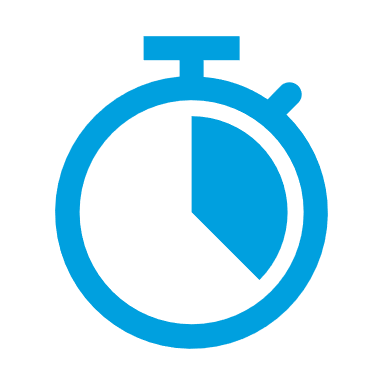 Медианное время до момента прекращения приема препарата 
в течение 2 лет

Рисперидон: 176 дней
Оланзапин: 287 дней
ПП1М: показатель не достиг медианы, поскольку более 50% пациентов все еще получали лечение в конце 2-летнего периода наблюдения
Пациенты, получавшие препараты длительного действия, отметили улучшение результатов по сравнению с пациентами, получавшими препараты ТДД и ПАП более короткого действия.
*СОШ (95% ДИ): 0.72 (0.55–0.95); †aIRR: 0.67 (0.61–0.73); ‡aIRR: 0.86 (0.82–0.90).aIRR, скорректированный коэффициент заболеваемости; СОШ, скорректированное отношение шансов; ДИ, доверительный интервал; ТДД, терапия длительного действия; ПАП, пероральный антипсихотический препарат; ПП1М, палиперидона пальмитат, форма для приема 1 раз в месяц; ПП3М, палиперидона пальмитат, форма для приема 1 раз в 3 месяца; АВП, антипсихотик второго поколения.
1. Милц Р. и др. Нейропсихические заболевания и их лечение 2023;19;531–545; 2. Такач П. и др. PLoS One 2019;14:e0218071.
6
Частота рецидивов у пациентов, принимающих препараты длительного действия1
Был проведен апостериорный непрямой сравнительный анализ трех исследований с одинаковым дизайном, чтобы определить, обеспечивают ли препараты длительного действия более длительную защиту от рецидива из-за несоблюдения режима лечения
Время до рецидива во время двойной слепой фазы: (A) палиперидон ER, (B) ПП1М и (C) ПП3М1,2
A
B
C
100
100
100
ПП3М (n=160)
ПП1М (n=205)
80
80
80
Pali-ER (n=104)
Плацебо (n=145)
60
60
60
Доля пациентов (%)
Доля пациентов (%)
Доля пациентов (%)
Плацебо (n=203)
Количество рецидивов в группе Pali-ER: 43
Количество рецидивов в группе ПП1М: 68
Количество рецидивов в группе ПП3М: 42
40
40
40
Плацебо (n=101)
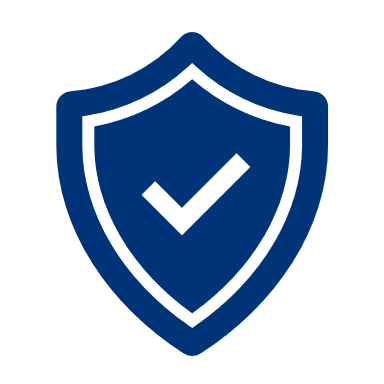 Прогрессивное увеличение медианного времени до рецидива с интервалом дозирования свидетельствует о том, что более длительный интервал дозирования обеспечивает более длительную защиту от рецидива после прекращения приема препарата
Это может косвенно указывать на то, что ПП6М может иметь преимущество перед ПП3М и ПП1М в том, что он дополнительно защищает от рецидива несоблюдающих режим лечения или уязвимых пациентов с шизофренией
20
20
20
День 172
День 58
День 395
0
0
0
20
20
40
40
60
60
80
80
100
100
120
120
140
140
160
160
180
180
200
200
220
220
240
240
260
260
280
280
300
300
320
320
340
340
360
28
56
84
112
140
168
196
224
252
280
308
336
364
392
420
448
Время (дни)
Время (дни)
Время (дни)
ER, пролонгированного действия; ПП1М, палиперидона пальмитат, форма для приема 1 раз в месяц; ПП3М, палиперидона пальмитат, форма для приема 1 раз в 3 месяца; ПП6М, палиперидона пальмитат, форма для приема 1 раз в 6 месяцев.
1. Милц Р. и др. Нейропсихические заболевания и их лечение 2023;19;531–545; 2. Мэтьюз М. и др. Нейропсихические заболевания и их лечение  2020;16:1533–1542.
7
Влияние препаратов длительного действия и последующее улучшение соблюдения режима лечения на качество жизни и функциональность пациентов
Качество жизни, включая самочувствие, функциональную ремиссию и удовлетворенность лечением, все чаще становится приоритетным показателем, выступая в роли важного компонента полной клинической ремиссии у пациентов с шизофренией
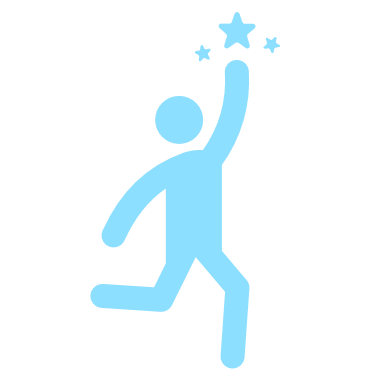 В исследовании RWE ПП3М был связан с клинически значимыми улучшениями социального функционирования и высоким уровнем удовлетворенности лечением у пациентов с недавно диагностированной шизофренией
В другом исследовании переход с ПП1М на ПП3М был связан со значительным улучшением контроля симптомов и межличностной коммуникации, а также с сокращением времени ухода за пациентами
ТДД предоставляет удобство, которое, предположительно, окажет положительное влияние на социальное функционирование и будет способствовать улучшению социальной интеграции и расширению прав и возможностей пациентов
Предположительно, менее частые приемы улучшат приверженность лечению и сократят количество госпитализаций
ТДД, терапия длительного действия; ПП1М, палиперидона пальмитат, форма для приема 1 раз в месяц; ПП3М, палиперидона пальмитат, форма для приема 1 раз в 3 месяца; QoL, качество жизни; RWE, фактические данные.Милц Р. и др. Нейропсихические заболевания и их лечение 2023;19;531–545.
8
Влияние ТДД на определенные подгруппы пациентов
Пациенты с недавно начавшейся шизофренией
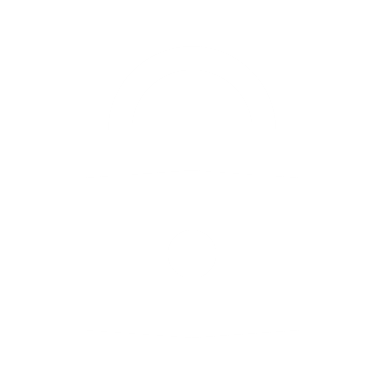 Лица, 
осуществляющие 
уход
Больные шизофренией, находившиеся в заключении или бездомные
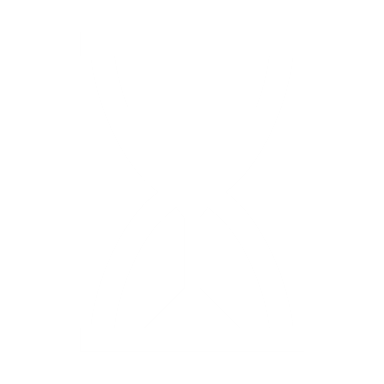 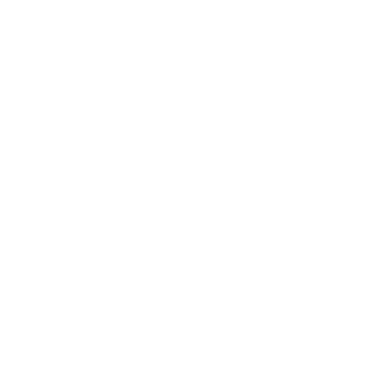 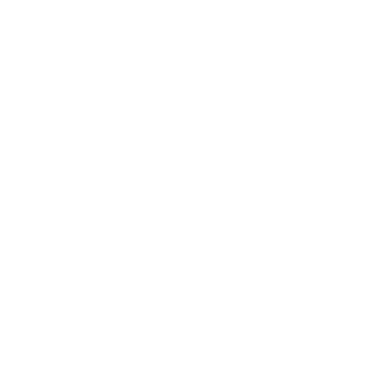 Было показано, что лечение с помощью ТДД способствует развитию белого вещества у пациентов с недавно начавшейся шизофренией, что может замедлить развитие хронических заболеваний
Исследование показало улучшение результатов, включая повышение приверженности лечению, при использовании ТДД у пациентов с недавно начавшейся шизофренией, что демонстрирует его преимущества на ранней стадии заболевания
Персонализированные поведенческие вмешательства в сочетании с лечением с помощью ТДД связаны со снижением показателей заключения и улучшением соблюдения режима лечения среди бездомных пациентов с серьезными психическими заболеваниями
В США пациенты с шизофренией, находящиеся в заключении, с большей вероятностью подвергнутся последующему аресту, чем госпитализации или смене лечения из-за неэффективности лечения
Результаты исследования PRIDE* показали, что ПП1М отсрочил медианное время до выявления неэффективности лечения (ОР 1,43 [95% ДИ: 1,1–1,9; лог-ранг p = 0,011]) по сравнению с ежедневными ПАП
Другое исследование показало связь между лечением ПП1М у ветеранов с шизофренией и более низкой вероятностью бездомности (ОР 0.82; p<0.001) по сравнению с ПАП
Переход от ПАП к ТДД также был связан со снижением показателей в отношении преступных действий, с увеличением показателей приверженности лечению и стабильности жилищных условий
Результаты нескольких анализов продемонстрировали снижение нагрузки на лиц, осуществляющих уход, когда пациенты переходили с ПАП на препараты длительного действия
Результаты многоцентрового исследования REMISSIO показали значительное снижение нагрузки на лиц, осуществляющих уход (p<0.0001), когда пациенты переходили с ПП1М на ПП3М
Объединенный анализ пациентов из Азии показал, что выбор ПП1М или ПП3М снижает психосоциальное бремя, связанное с лечением
* PRIDE — это 15-месячное проспективное, реальное, рандомизированное сравнительное исследование ежедневно принимаемых ПАП и ПП1М. 
ДИ, доверительный интервал; ОР, отношение рисков; ТДД, терапия длительного действия; ПАП, пероральный антипсихотический препарат; ОШ, отношение шансов; ПП1М, палиперидона пальмитат, форма для приема 1 раз в месяц; ПП3М, палиперидона пальмитат, форма для приема 1 раз в 3 месяца.Милц Р. и др. Нейропсихические заболевания и их лечение 2023;19;531–545.
9
Обзор ТДД, ПП6М1, принимаемых два раза в год
Время до рецидива в OLE (PSY3016)3
Эффективность и безопасность ПП6М были оценены в PSY3015, 12-месячном 
глобальном исследовании фазы III взрослых с шизофренией (N=702)1,2 

478 пациентов получили ПП6М и 224 получили ПП3М
В группе ПП6М рецидив наблюдался у 7,5% пациентов
У 91,9% пациентов рецидива не наблюдалось через 12 месяцев
В группе ПП3М рецидив наблюдался у 4,9 % пациентов 
У 94,8% пациентов рецидива не наблюдалось через 12 месяцев
Профиль безопасности ПП6М соответствовал профилю безопасности ПП3М и ПП1М
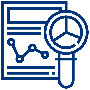 100
75
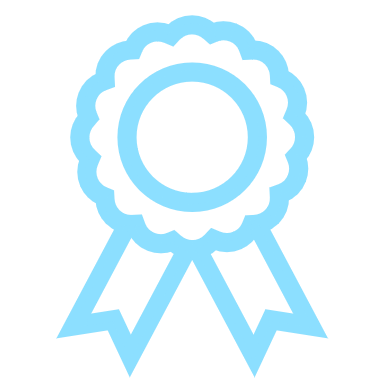 Пациенты без рецидива (%)
Преимущества ПП6М
Инъекции делаются только два раза в год
Большее удобство, чем у препаратов более короткого действия, для пациентов, которым приходится ездить на прием к врачу, а также для пациентов, которые предпочитают телемедицинские консультации и реже посещают врача
Время, сэкономленное за счет редкого приема, можно использовать для других терапевтических вмешательств, таких как реабилитация и психотерапия
Более гибкое окно дозирования по сравнению с ПП1М и ПП3М помогает избежать пропуска поддерживающих доз
У 3,9% участников (7 из 178) произошел рецидив
50
0
90
180
270
360
450
540
630
720
810
К-во в
группе
риска
Время с начала исследования (дни)
178
175
172
168
166
162
160
157
150
0
HCP, медицинский работник; ТДД, терапия длительного действия; OLE, открытое расширенное исследование; ПП1М, палиперидона пальмитат, форма для приема 1 раз в месяц; ПП3М, палиперидона пальмитат, форма для приема 1 раз в 3 месяца; ПП6М, палиперидона пальмитат, форма для приема 1 раз в 6 месяцев.
1. Милц Р. и др. Нейропсихические заболевания и их лечение 2023;19;531–545; 2. Наджарян Д. и др. Международный журнал нейропсихофармакологии 2022;25:238–251; 3. Наджарян Д. и др. Представлено на 14-м Конгрессе Encuentros en Psiquiatria, Севилья, Испания, 14–15 апреля 2023 г. PO-2019.
10
Влияние ТДД при чрезвычайных ситуациях в области общественного здравоохранения, включая пандемию COVID-19
Преимущества ПП6М в области общественного здравоохранения

Препараты длительного действия, такие как ПП6М, могут снизить частоту посещения пациентами с шизофренией своего врача, а значит и риск контакта и воздействия во время эпидемиологической катастрофы
Кроме того, сниженная частота дозирования означает, что ПП6М имеет большие преимущества в медицинских учреждениях, где наблюдается нехватка персонала, что позволяет внедрять другие модели оказания медицинской помощи, такие как выезд медсестер, делающих инъекции на дому, или мобильные клиники
В руководстве, выпущенном APA и SAMHSA, говорится, что ТДД могут помочь снизить вероятность заражения коронавирусом
Преимущества ТДД в области общественного здравоохранения

Снижает риск контакта и воздействия во время пандемии COVID-19, особенно у пожилых пациентов, лиц с уже имеющимися заболеваниями или находящихся в самоизоляции
Способствует непрерывности лечения и снижает риск госпитализации, рецидива и других серьезных последствий
Комитет Американской психиатрической ассоциации (APA) по психиатрическим аспектам катастроф и COVID-19 призвал больницы и другие учреждения назначать ТДД пациентам с хроническими заболеваниями высокого риска в качестве необходимой меры
ПП6М может помочь в обеспечении непрерывности лечения, предлагая устойчивый контроль симптомов
APA, Американская психологическая ассоциация; HCP, медицинский работник; ТДД, терапия длительного действия; ПП6М, палиперидона пальмитат, форма для приема 1 раз в 6 месяцев; SAMHSA, Администрация Управления по борьбе со злоупотреблением психоактивными веществами и охране психического здоровья.
Милц Р. и др. Нейропсихические заболевания и их лечение 2023;19;531–545.
11
Влияние более длительных интервалов дозирования ТДД: Резюме
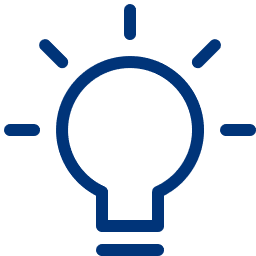 Доступность ТДД пациентам с шизофренией может помочь в обеспечении непрерывности лечения, улучшить приверженность лечению и снизить частоту рецидивов благодаря последовательному приему препарата в течение продолжительных интервалов времени
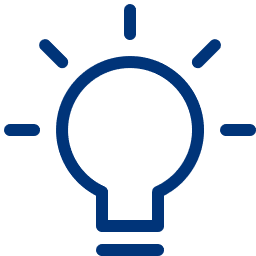 ТДД длительного действия также являются уникальным вариантом лечения взрослых пациентов с недавно развившейся шизофренией, которые, скорее всего, не соблюдают режим лечения и могут получить пользу от постоянного приема АП, в целях предотвращения рецидивов
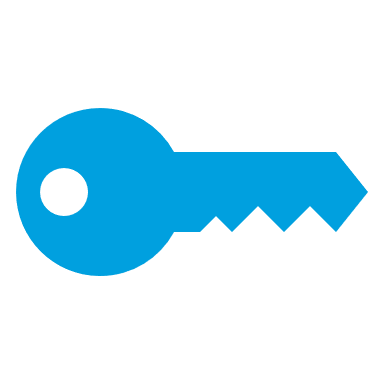 Разработка лекарственных форм длительного действия может помочь с оптимизацией клинических исходов и решить проблемы ведения пациентов с шизофренией.
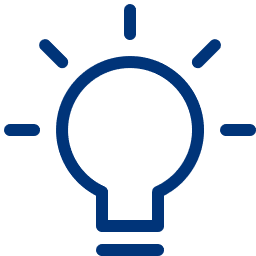 ПП6М и другие препараты длительного действия обеспечивают пациентоориентированную помощь и могут помочь пациентам достичь значимых жизненных целей за счет сохранения функциональности, повышения самооценки и улучшения общего качества жизни
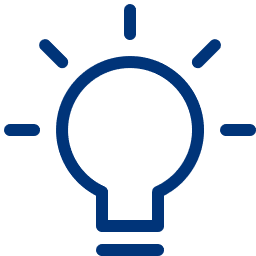 Необходимы дальнейшие исследования для оценки долгосрочных профилей безопасности и влияния на качество жизни и функционирование, определения подгрупп пациентов, которым больше всего принесет пользу ТДД, и для установления клинической пользы ПП6М
АП, антипсихотический препарат; ТДД, терапия длительного действия; ПП6М, палиперидона пальмитат, форма для приема 1 раз в 6 месяцев; QoL, качество жизни.
Милц Р. и др. Нейропсихические заболевания и их лечение 2023;19;531–545.
12